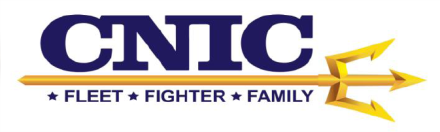 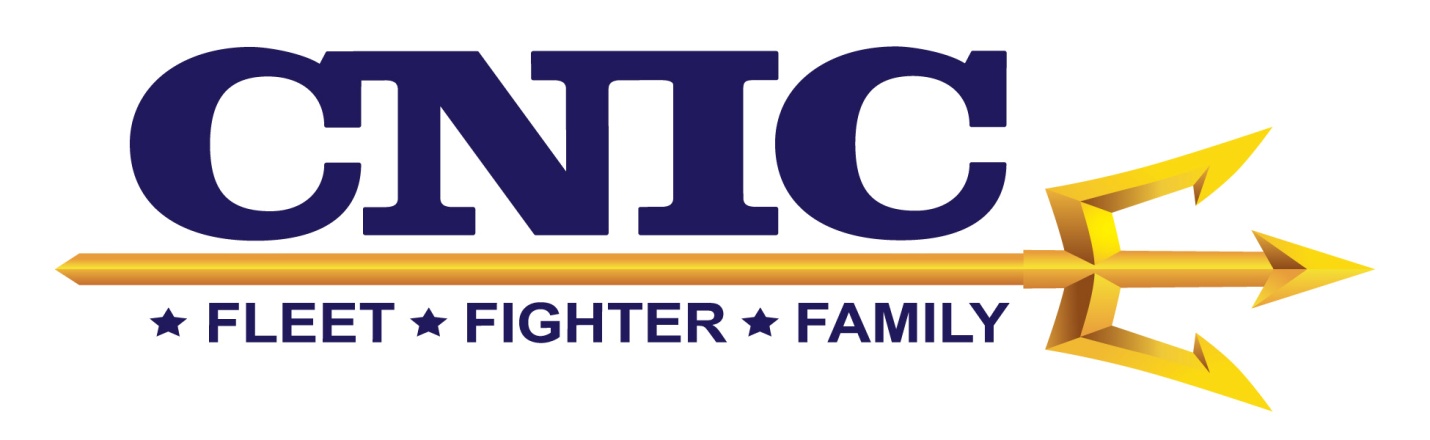 Food and Beverage 
Curbside Procedures -
New ways of doing business
1
1
UNCLASSIFIED
What is Curbside?
Curbside is allowing customers to buy from you online or over the phone and then drive to your location (or “curb”) to pick it up, without having to leave their car. 

It’s a modification of the “order online, pick up in-store” policy. 

 You have noticed a lot of outside restaurants, grocery stores and retail businesses have already put this in place.
2
2
UNCLASSIFIED
[Speaker Notes: Characterize the finings with one word- unfavorable!
Optimize performance- One vision, Strategic with clearly defined roles and authority, Utilize collective SME knowledge- share/communicate, Simplify the supply chain, Establish operational standards, Increase guest satisfaction= Revenue increase and cost reduction]
Why is Curbside the right thing?
A creative and safe way for food and beverage operations to stay open

What are its benefits:
#1 The fact that you’d be protecting customers who are uncomfortable to come inside your restaurant and your employees who are still working. 

#2 A safe option besides pick up and delivery for your customers to choose from
3
Why is Curbside the right thing?
From a business standpoint, you’ll use up existing inventory, keep employees working and keep revenue coming in, even if it’s decreased. 
Employees will see that you’re trying your best to keep them safe while they work. Customers will be happy they can still pick up their orders from the safety of their own vehicle.
Convenient for your customers and will reduce number of deliveries (employees leaving facility) and customers coming inside operation for pick up.
4
Curbside Process - Where to start
Check with local command, inform them of new practice and if you can designate an area/parking spot for curbside
If you have an operating delivery platform, work with them to create curbside as an option 
If curbside is not an option on the platform, inform customers to indicate curbside in “special delivery instructions”
If you do not have a platform you can still do curbside over the phone
Work with marketing to get the word out there that curbside is available
5
Curbside Process
Internal Organization
Important to decide how to schedule and organize employees in your location.

Determine the process for picking the order, assembling it, packaging it for pickup and customer notification. 
If already providing pick up and delivery should be have process in place
6
Curbside Process
Internal Organization – Payment
Payment Process – How are you taking payment?
Credit card via delivery/ToGo platform online
Credit card over the phone - Risk to keep in mind and mitigate is how the credit card information received over the phone is stored (where, in what format, and for how long) until securely processed through the POS system. 
Handheld units (if enough on hand) for each cashier/server supporting curb side service
7
Curbside Process
Internal Organization – Payment
References
CNIC SOP, cash handling and PCI training files are good resources on this topic:
CNIC Fleet and Family Readiness - Standard Operating Procedures- Protecting Credit Cardholder Data
OJT Control Cash and Receipts – Pages 8 & 9
PCI-DSS Training v. 3.2 Learning Event, Facilitators Guide – Page 27
8
Curbside Process
How does the customer contact you?

Delivery/ ToGo platform
Website
Operations main number
Social media
9
Curbside Process
Where does the customer go?

Designated spot- Essential for smooth and successful transition.
Set up pickup spots/parking spots indicating exactly where people should park to wait for their order.
10
Curbside Process
Where does the customer go?
Designated pickup spots with signs 
Make signs noticeable: bright colors,                                     bold letters, clear dictation
Give clear direction as to                                                      where guest needs to go
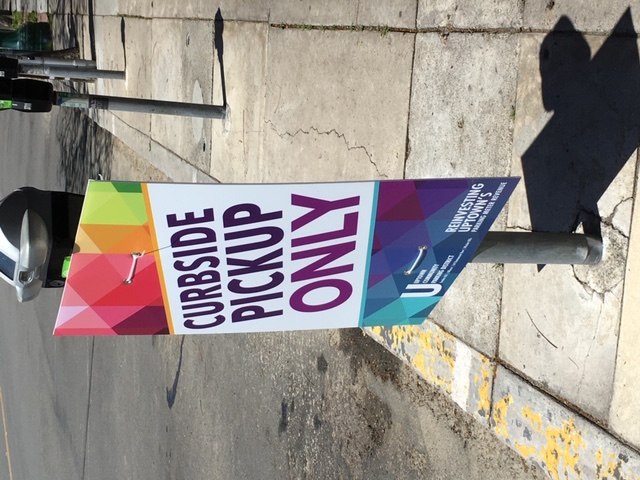 11
Curbside Process
Customer Instructions
Let customer know how payment will be handled
Send customers clear instructions on:
What to do when they arrive 
What information they need to bring to verify their order
Have customers text or call a phone number to let employees know they’ve arrived.
 Consider having a designated employee responsible for pick up and all curbside Togo orders to ensure the order process stays organized and provides efficient customer service
12
Curbside Process
Customer Instructions
Where do the employees place the food orders?
Hand directly to customer through window with minimal contact, or
Place in customers trunk of the car
Whichever you decide inform customers ahead of time what the process is so they can prepare, as some customers may have to open their trunks manually.
13
Curbside
New ways of doing business
With today’s heightened public-health concerns, it’s just safer for everyone to do curbside pickup
Reduced contact going in and out of operation
Creates a safer and less stressful environment for your employees and customers
Another great and safe option along with pick up and delivery
14